Электронное портфолио учителя английского языкаМАОУ гимназии №25Осадчей Валерии Валерьевны
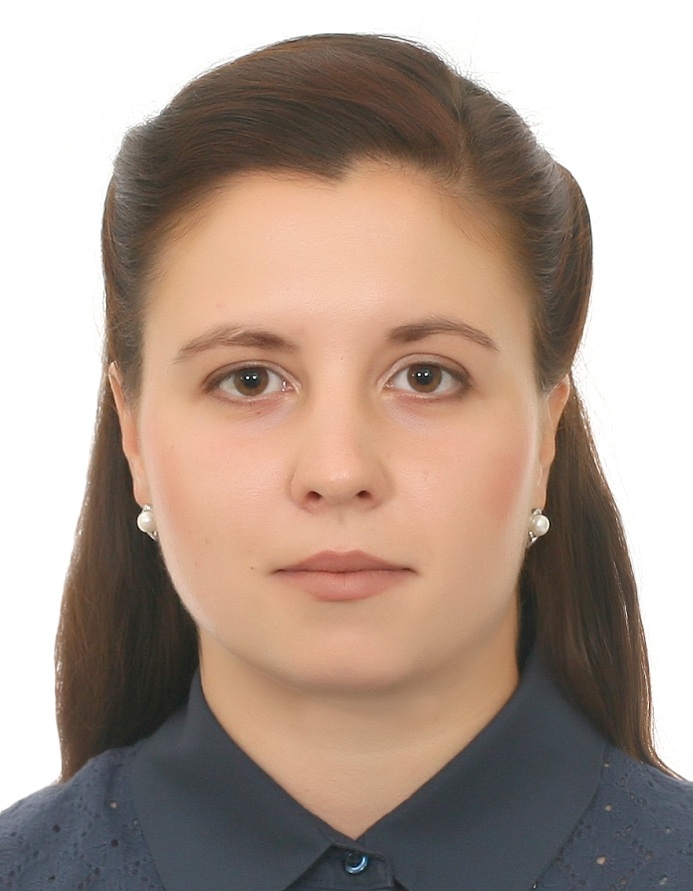 Образование
2012-2016 гг. – ФГБОУ ВО «Краснодарский государственный институт культуры»
Диплом бакалавра с отличием
Направление подготовки  Лингвистика
Профиль Теория и методика преподавания иностранных языков и культур (английский язык, немецкий язык, французский язык)
2016 - настоящее время – ФГБОУ ВПО «Кубанский государственный аграрный университет», магистрант
Дополнительное образование
A course in English Language, Языковая академия English Language Academy, г. Слима, Мальта – июль 2015 г. 
Семинар-тренинг по теме: «Методические приемы развития коммуникационных навыков в обучении английскому языку», «Развитие стратегий выполнения экзаменационных заданий» – 2016 г. 
Повышение квалификации по дополнительной профессиональной программе «Методика преподавания английского языка в соответствии с ФГОС», 108 часов – 2016 г.
«Я- УЧИТЕЛЬ!»
«Учитель должен быть, прежде всего, человеком. Любите не школу, а детей, приходящих в школу, любите не книги о действительность, а саму действительность».
П.П. Блонский
Место работы: МАОУ гимназия №25
Должность: учитель английского языка
Стаж работы по специальности: 2 года
Категория: первая
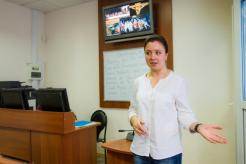 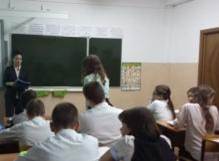 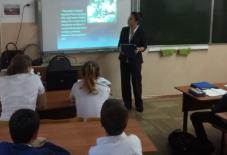 Мои достижения
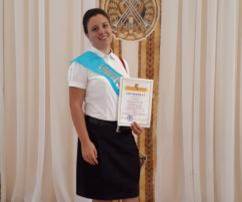 Лауреат и участник международных и Всероссийских научно-практических конференций, 2012-по настоящее время
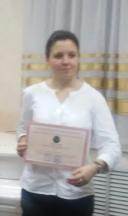 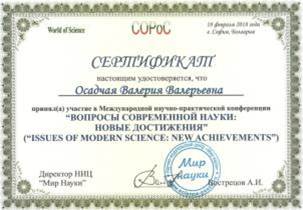 Победитель профессионального конкурса молодых педагогических работников «Учительские вёсны», 2018 г.
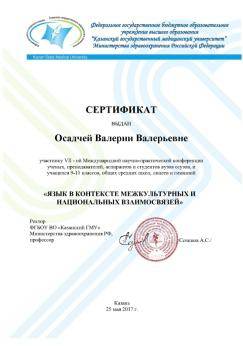 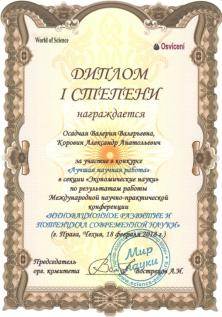 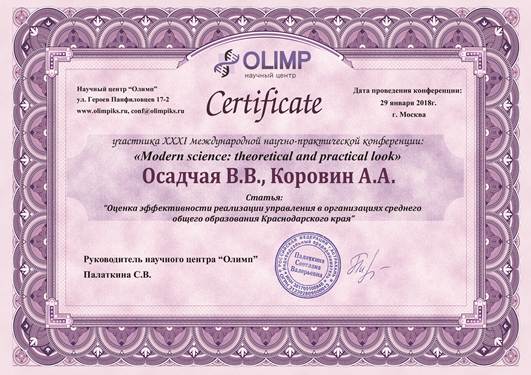 Мои достижения
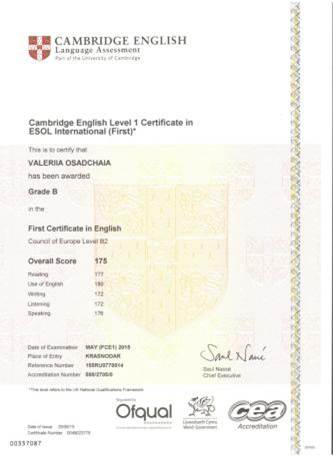 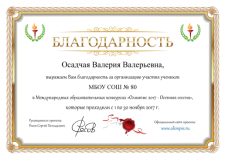 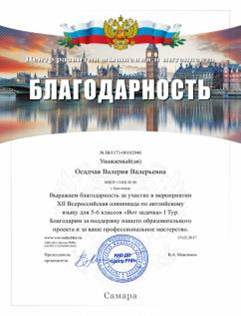 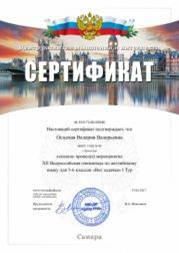 Благодарности за подготовку победителей олимпиад
Cambridge English Level 1 Certificate in ESOL International, 2015
«Я-ЧЕЛОВЕК!»
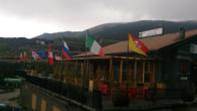 «Говорить на иностранном языке – значит завоевать его мир и культуру»
Франц Фанон
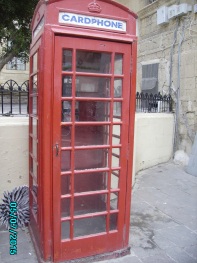 «Ничто так не развивает ум, как путешествие»
Эмиль Золя
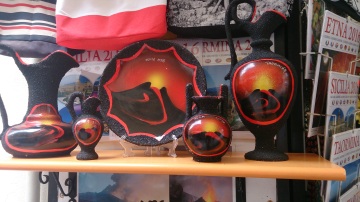 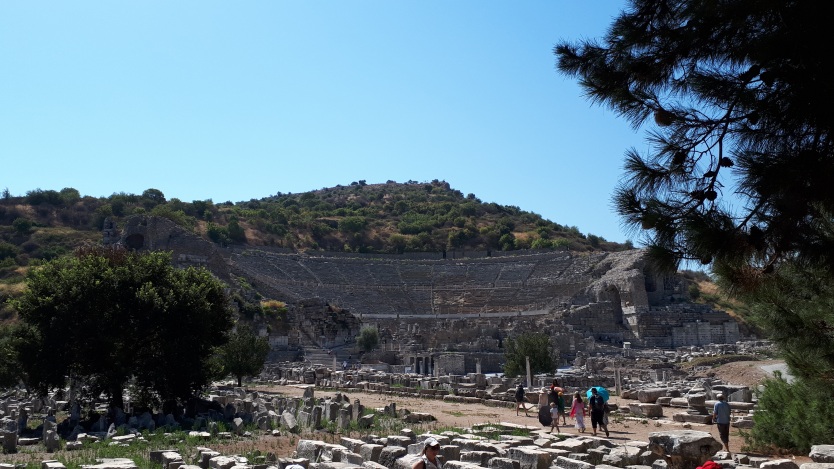 «Путешествовать необходимо тем, кто учится»
Марк Твен
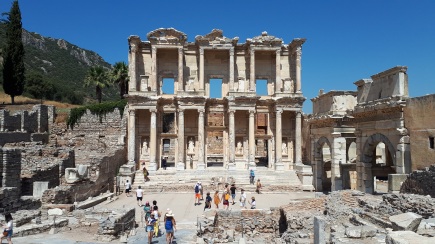 «Путешествия лишают тебя дара речи, а потом превращают в лучшего рассказчика»
Ибн Баттута
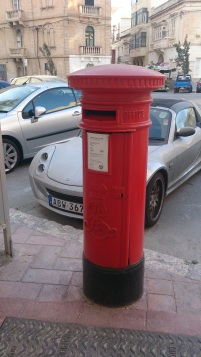 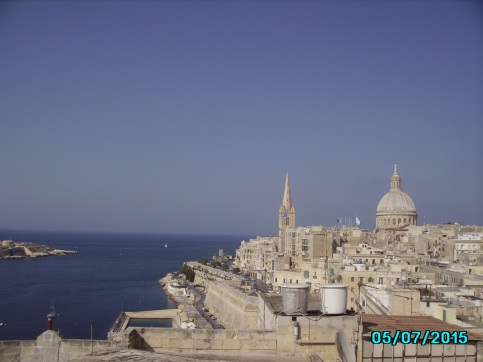 «Инвестиции в поездки – это инвестиции в себя»
Мэттью Карстен